Οργάνωση και Λειτουργία του Νευρικού Συστήματος
Κεντρικό Νευρικό Σύστημα
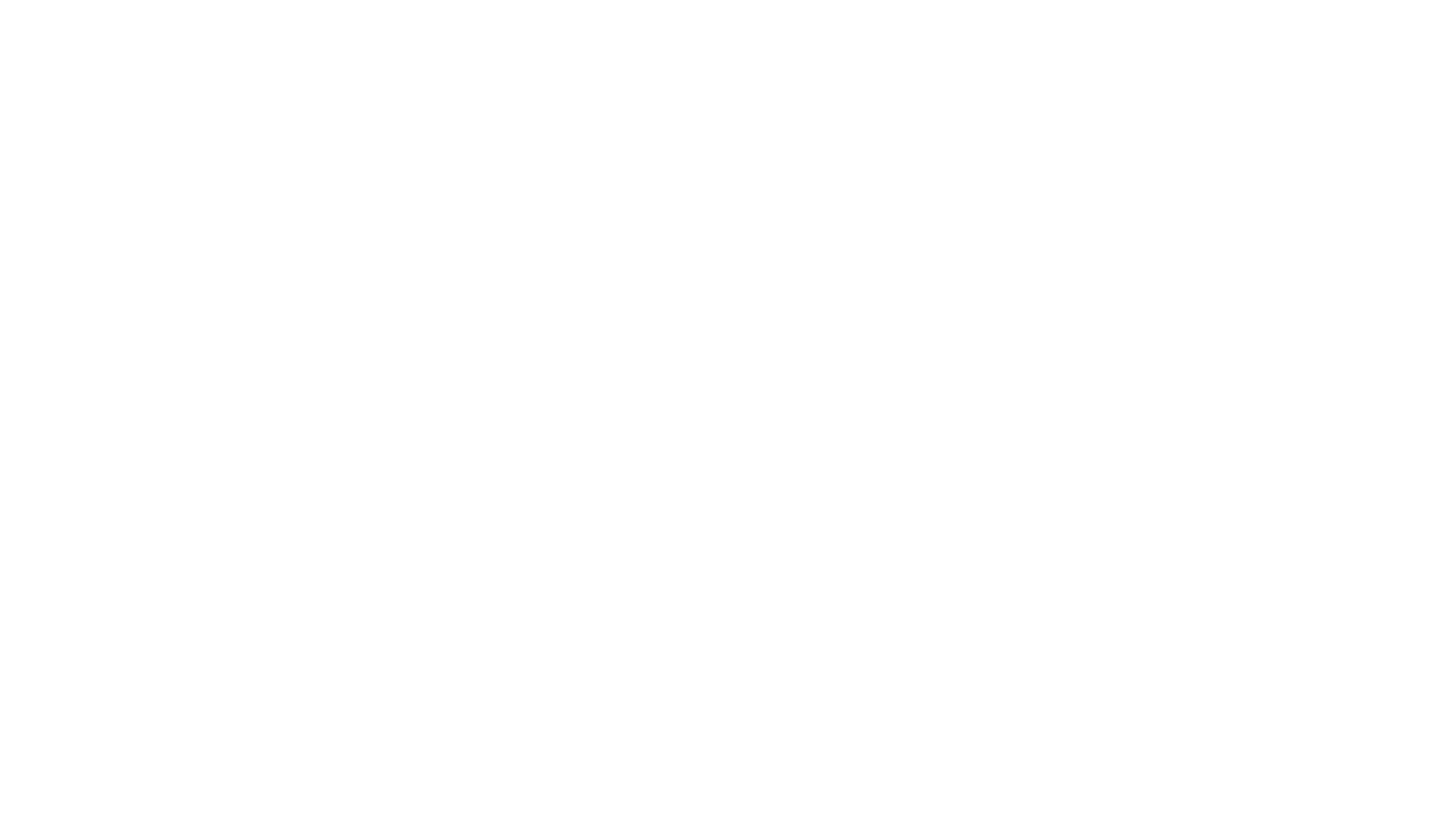 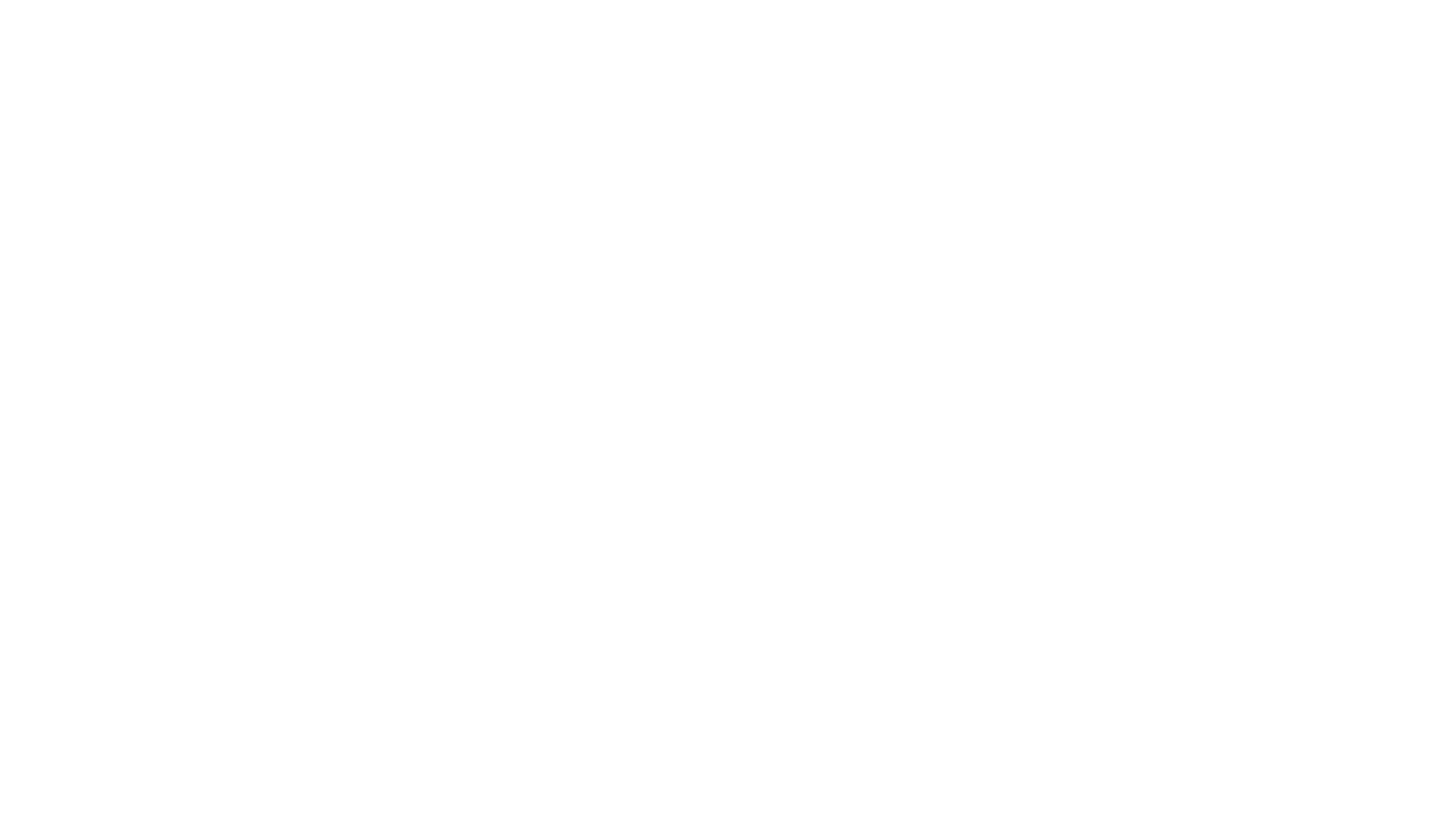 Εισαγωγή
Νωτιαίος Μυελός
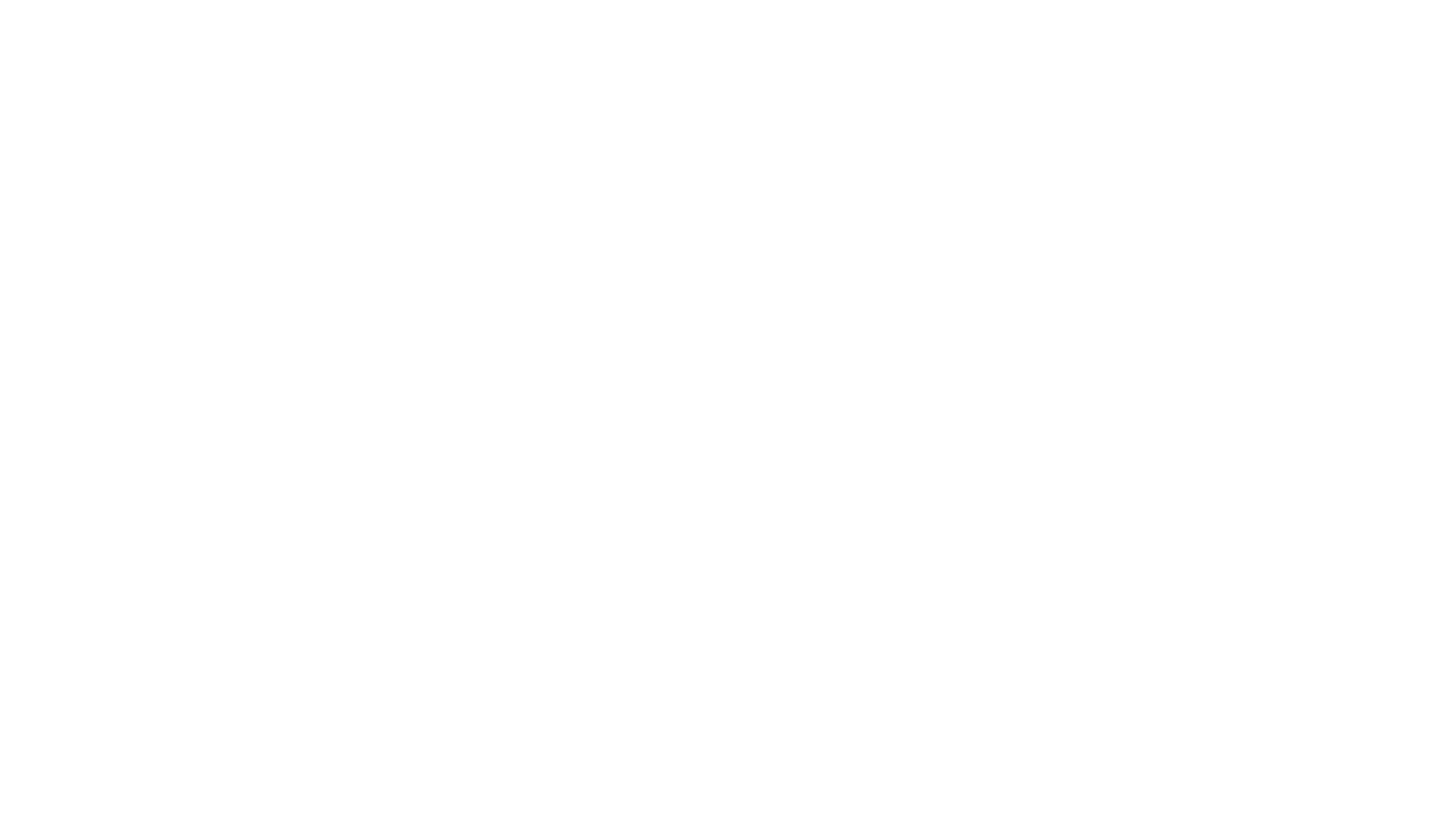 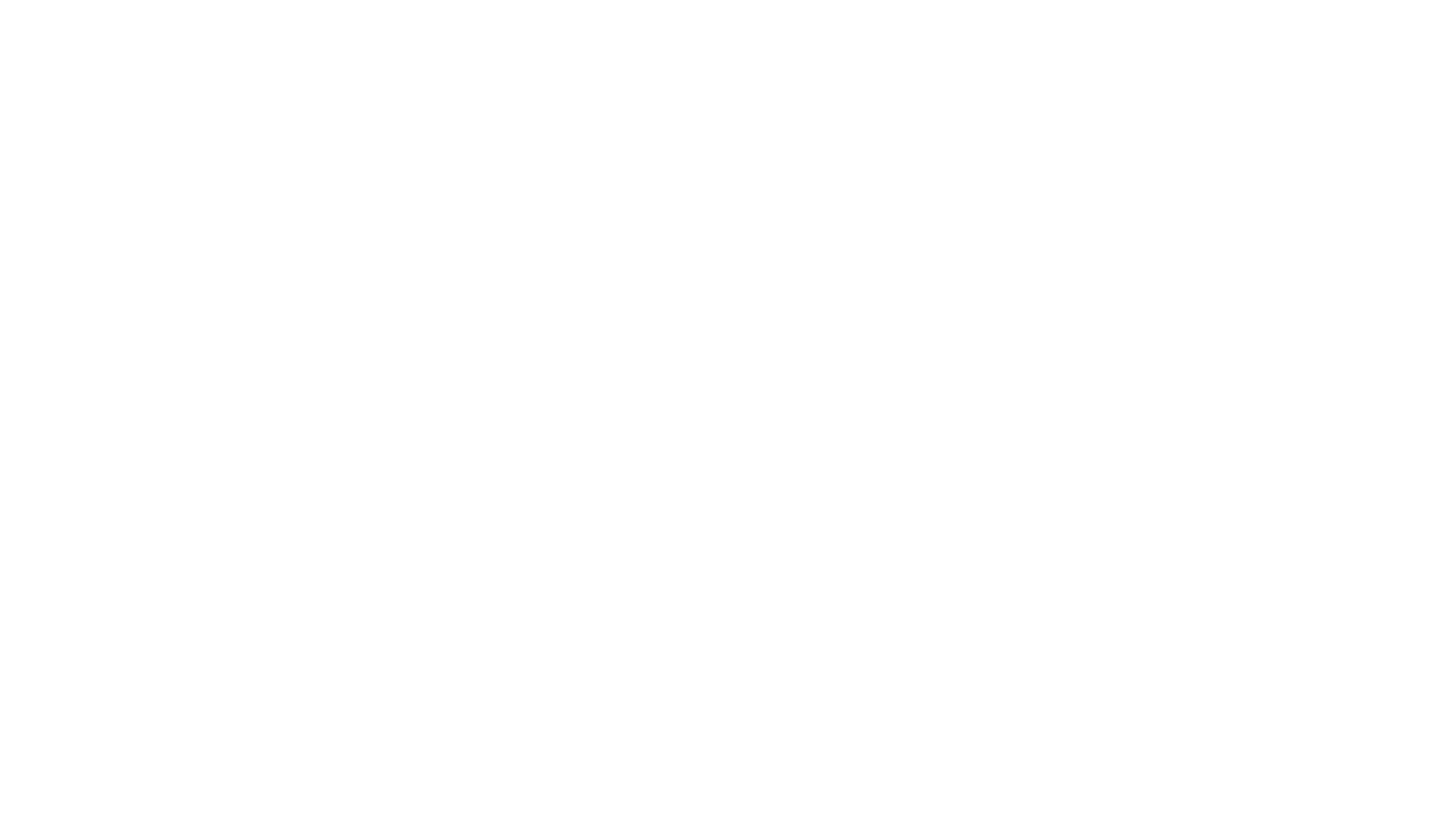 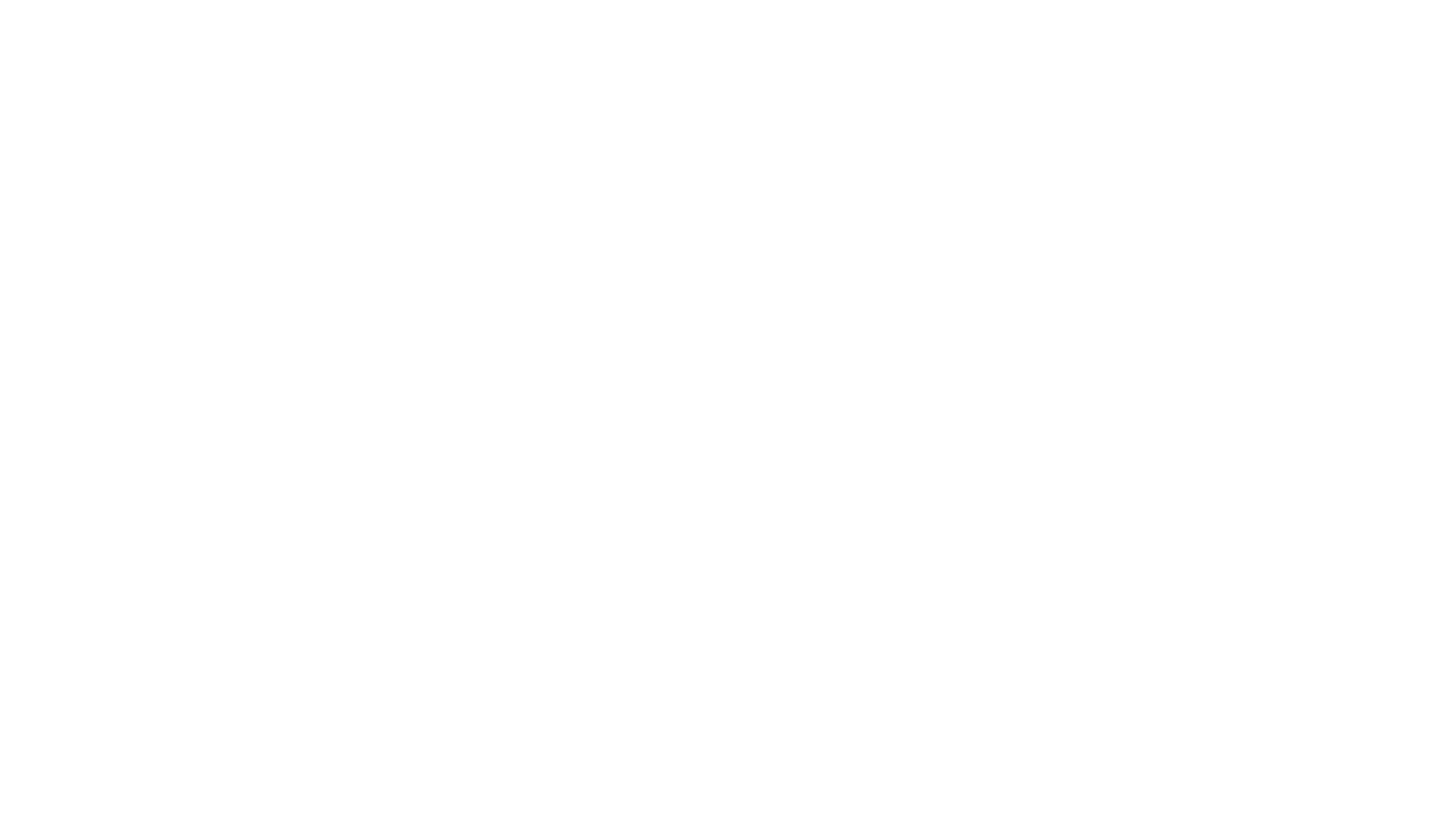 Νωτιαίος Μυελός
Λειτουργίες του Νωτιαίου Μυελού
- Περιέχει κέντρα αντανακλαστικών λειτουργιών.
- Συνδέει τον εγκέφαλο με τα νωτιαία νεύρα.
- Διαμεσολαβεί στη μεταφορά πληροφοριών από και προς τον εγκέφαλο.
Εγκέφαλος
- Το μεγαλύτερο και πολυπλοκότερο μέρος του ΚΝΣ.
- Περιέχει κέντρα για:
  * Αισθήσεις, αντίληψη, συντονισμό κινήσεων.
  * Ρύθμιση δραστηριοτήτων σπλάχνων.
  * Ανώτερες πνευματικές λειτουργίες.
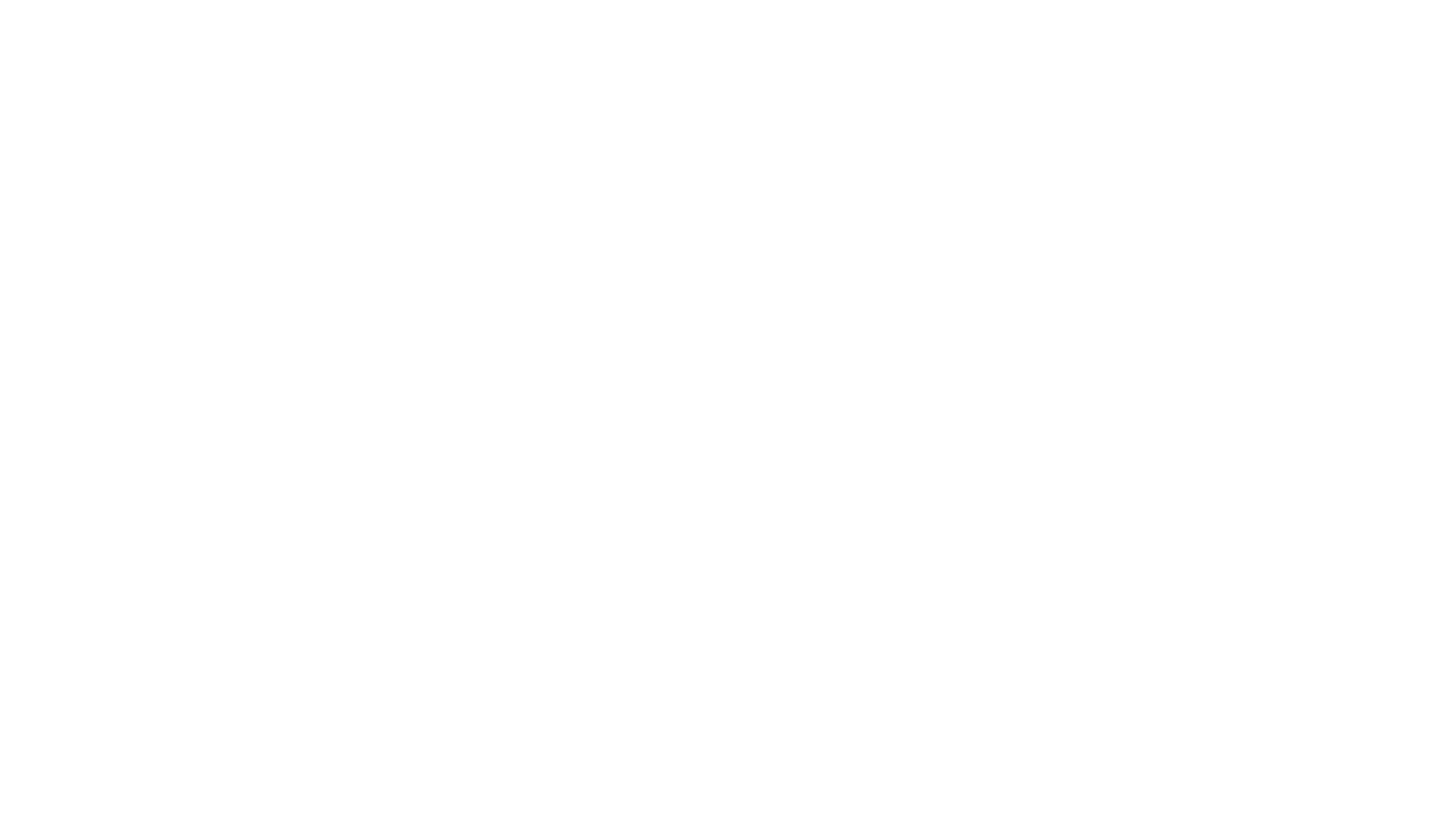 Εγκέφαλος
- Χωρίζεται σε:
  * Εγκεφαλικά ημισφαίρια.
  * Στέλεχος.
  * Παρεγκεφαλίδα.
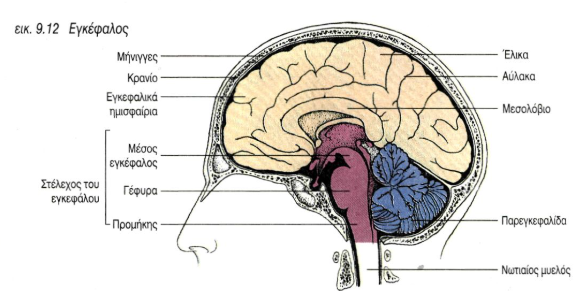 Εγκεφαλικά Ημισφαίρια
- Το σημαντικότερο τμήμα του εγκεφάλου.
- Χαρακτηρίζονται από:
  * Έλικες (προεξοχές) και αύλακες (αυλακώσεις).
  * Επιμήκη σχισμή που χωρίζει τα δύο ημισφαίρια.
- Χωρίζονται σε λοβούς:
  * Μετωπιαίος, βρεγματικός, κροταφικός, ινιακός.
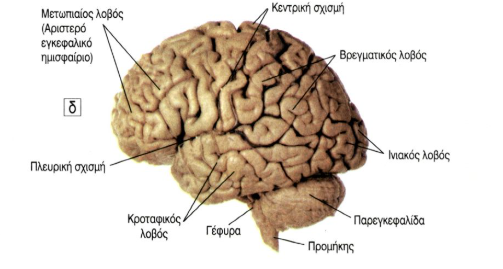 Δομή των Εγκεφαλικών Ημισφαιρίων
- Φλοιός ημισφαιρίων:
  * Εξωτερικό στρώμα φαιάς ουσίας.
  * Υπεύθυνος για συνειδητές λειτουργίες.
- Λευκή ουσία:
  * Κάτω από τον φλοιό.
  * Περιέχει δέσμες νευρικών αποφυάδων.